Chapter 2
Classification of Matter
PAGES 38-44
Pure Substances
Matter that always has exactly the same composition
Can’t be broken down into simpler components and still have the same properties. 

Examples:  helium, aluminum, water,  and salt
Elements
Substance that cannot be broken down into simpler substances
Has a fixed composition because it contains only one type of atom
Examples:  copper, hydrogen, oxygen, mercury
Compounds
Substance made from two or more simpler substances (elements) and can be broken down into those simpler 
Always contained two or more elements joined in a fixed proportion
Usually look different than the elements they are made of.
Examples:  water (O, H), chalk (Ca, C, O), sugar (C, H, O)
Mixtures
Made of 2 or more substances that can be easily separated.
Properties of a mixture can vary because the composition is not fixed.
EX: “hotness” of salsa varies
Heterogeneous Mixtures
Parts of the mixture are noticeably different from one another 
May need a microscope
Hetero- means “different”
Examples:  pizza, concrete, granite
Homogeneous Mixtures
Substances are so evenly distributed that it’s difficult to distinguish one substance in the mixture from another
A solution is a homogeneous mixture where one substance dissolves in another substance.
Examples:  pop, vinegar
Identifying a Liquid Solution
1. Do not separate into distinct layers over time.
2. Liquid solutions can’t be filtered.
3. You can see through solutions because light passes through without being scattered.
*Particles are too small to settle out of the solution, be trapped by a filter, or scatter light.
Suspensions
Heterogeneous mixture that separates into layers over time
Has larger particles that will settle
Example:  pond or river water
Colloids
A mixture that never settles, but has larger particles than a solution
Examples:  paint, fog, smoke, and shampoos, milk
The larger particles scatter light; this is the Tyndall Effect.
[Speaker Notes: Solution – homogenous mixture
Suspension – heterogeneous mixture
Colloid – homogenous mixture with intermediate sized particles (scatters light)]
Ch 2.2: Physical Properties,  pg. 45-51
Any characteristic of a material that you can observe or measure without changing the identity or composition of the substances.
Appearances:  size, shape, color, taste
Behavior: melting and boiling points, viscosity, malleability, conductivity, hardness, density 
You can use physical properties to separate substances
Examples:  two types of seeds; using a magnet to separate magnetic and non-magnetic particles, filtration, distillation
Using Physical Properties
Identifying Materials
Steps: choose properties to test, do tests on sample, compare results to data reported for known materials
EX: matching paint chips from a hit and run accident
Choosing Materials
Wood shoelaces vs. nylon or leather laces
Must look at multiple properties
Physical Changes
A change in some properties of a material but the substances remain the same
May involve energy changes, 
Examples:  Boiling, melting, breaking in half
Can use physical changes to separate 
EX:  Distillation – based on boiling point differences
EX: Filtration – based on particle size.
Some can be reversed, while others cannot
EX: braiding hair v.s cutting hair
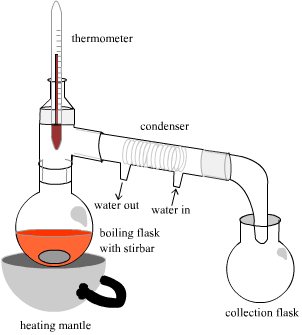 Ch 2.3: Chemical Properties, pg 54-58
Any ability to produce a change in the composition of matter
Can only be observed when the substances in a sample of matter are changing into different substances.
EX:  flammability – a materials ability to burn in the presence of oxygen (newspaper, gasoline)
EX:  reactivity – describes how readily a substance combines chemically with other substances (oxygen is highly reactive (rust), while nitrogen has a low reactivity (pumped into water tanks to displace the dissolved oxygen)
Chemical Changes
Occurs when a substance reacts and forms one or more new substances
Evidence for chemical change
Color change – copper turns green, burnt match turns black, ripening food, leaves
Production of gas (bubbles) – baking soda and vinegar, baking powder in cake
Formation of precipitate – acid in milk